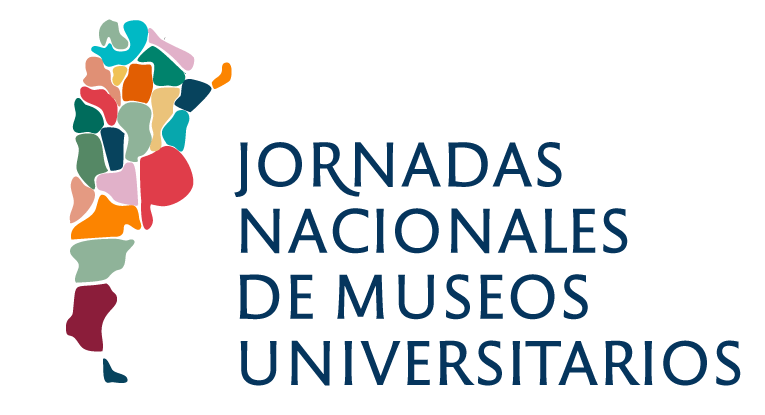 TÍTULO:


AUTORES:

PERTENENCIA INSTITUCIONAL:

EMAIL:
RESUMEN

En los textos de aconseja usar un tamaño de 20 puntos y nunca en negrita
METODOLOGIA

Descripción de materiales y métodos, recoge el diseño del estudio, cómo se llevó a cabo, número de fases, variables.
INTRODUCCIÓN
Sirve para familiarizar al lector, debe ser corta, los aspectos que contiene
RESULTADOS
Resumen de los resultados obtenidos.
Selección de los datos más relevantes y más relacionados con los objetivos de estudio.
Evitar textos largos y con muchos datos.
Se pueden incluir tablas, figuras gráficas, guardando armonía con el texto. Usar colores no muy vivos.
Fig. 1. Título breve explicando la gráfica. Aparece en la parte superior si son gráficas.
CONCLUSIONES
No deben ser meros recordatorios, se debe ser objetivo. Se puede incluir una discusión.
BIBLIOGRAFÍA
No es obligatorio pero sí conveniente. Se deben seleccionar las más importantes.
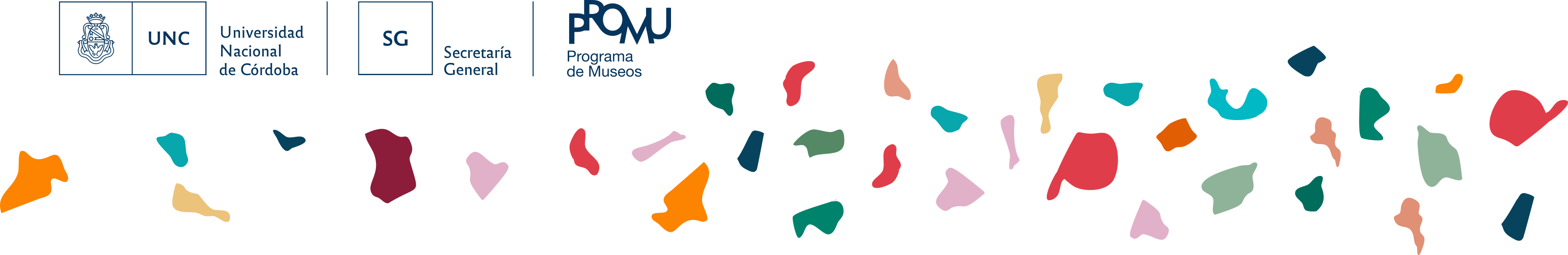